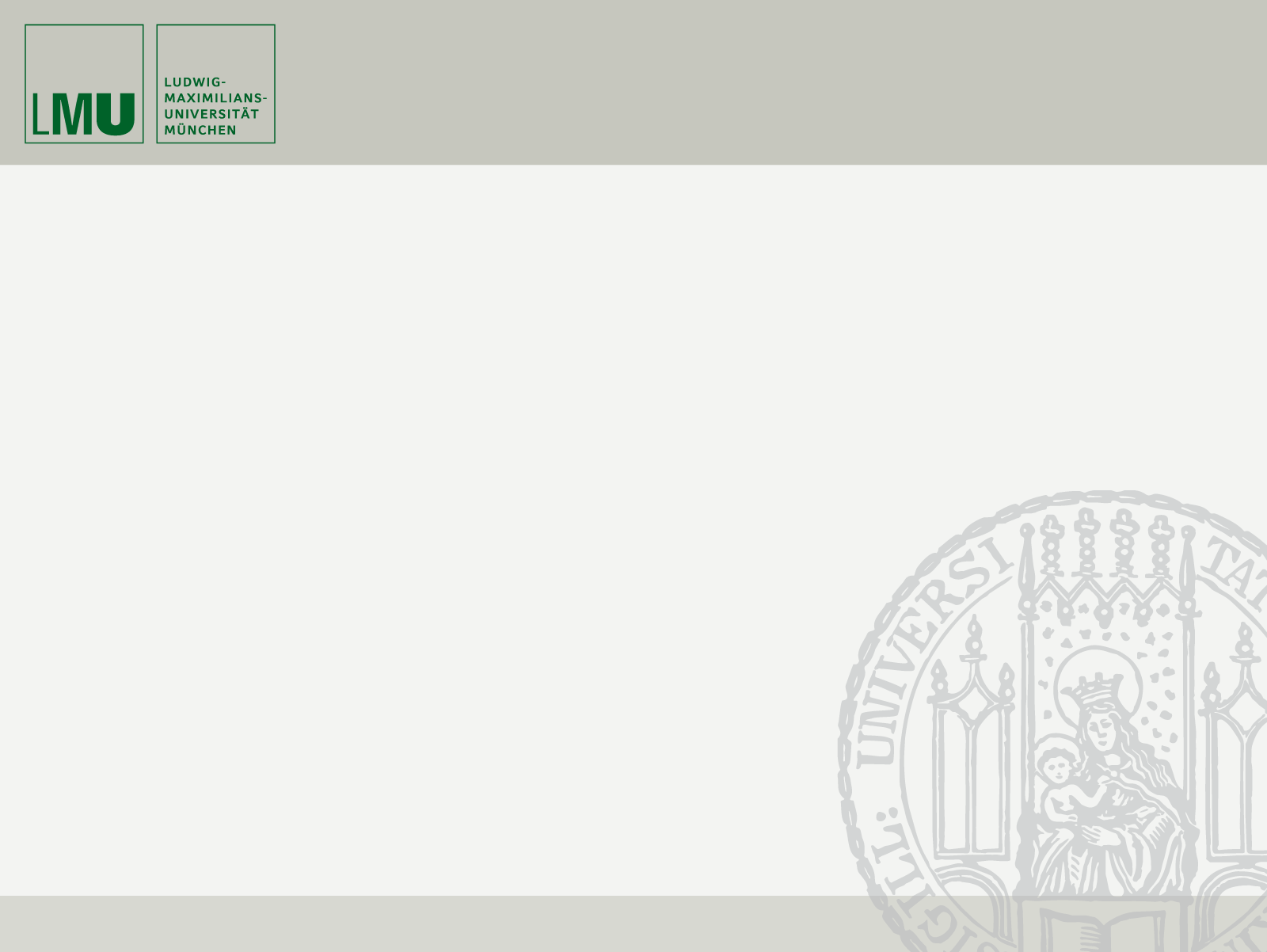 Lernen im Connected Learning
Prof. Dr. Hartmut Ditton
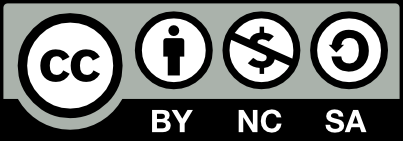 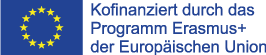 Sie dürfen das Material für nicht-kommerzielle Zwecke in jedwedem Format oder Medium vervielfältigen und weiterverbreiten, remixen, verändern und darauf aufbauen. Unter der Bedingung, dass Sie angemessene Urheber- und Rechteangaben machen, einen Link zur Lizenz beifügen und angeben, ob Änderungen vorgenommen wurden. Wenn Sie das Material remixen, verändern oder anderweitig direkt darauf aufbauen, dürfen Sie Ihre Beiträge nur unter derselben Lizenz wie das Original verbreiten.
Die Unterstützung der Europäischen Kommission für die Erstellung dieser Veröffentlichung stellt keine Billigung des Inhalts dar, welcher nur die Ansichten der Verfasser wiedergibt, und die Kommission kann nicht für eine etwaige Verwendung der darin enthaltenen Informationen haftbar gemacht werden.
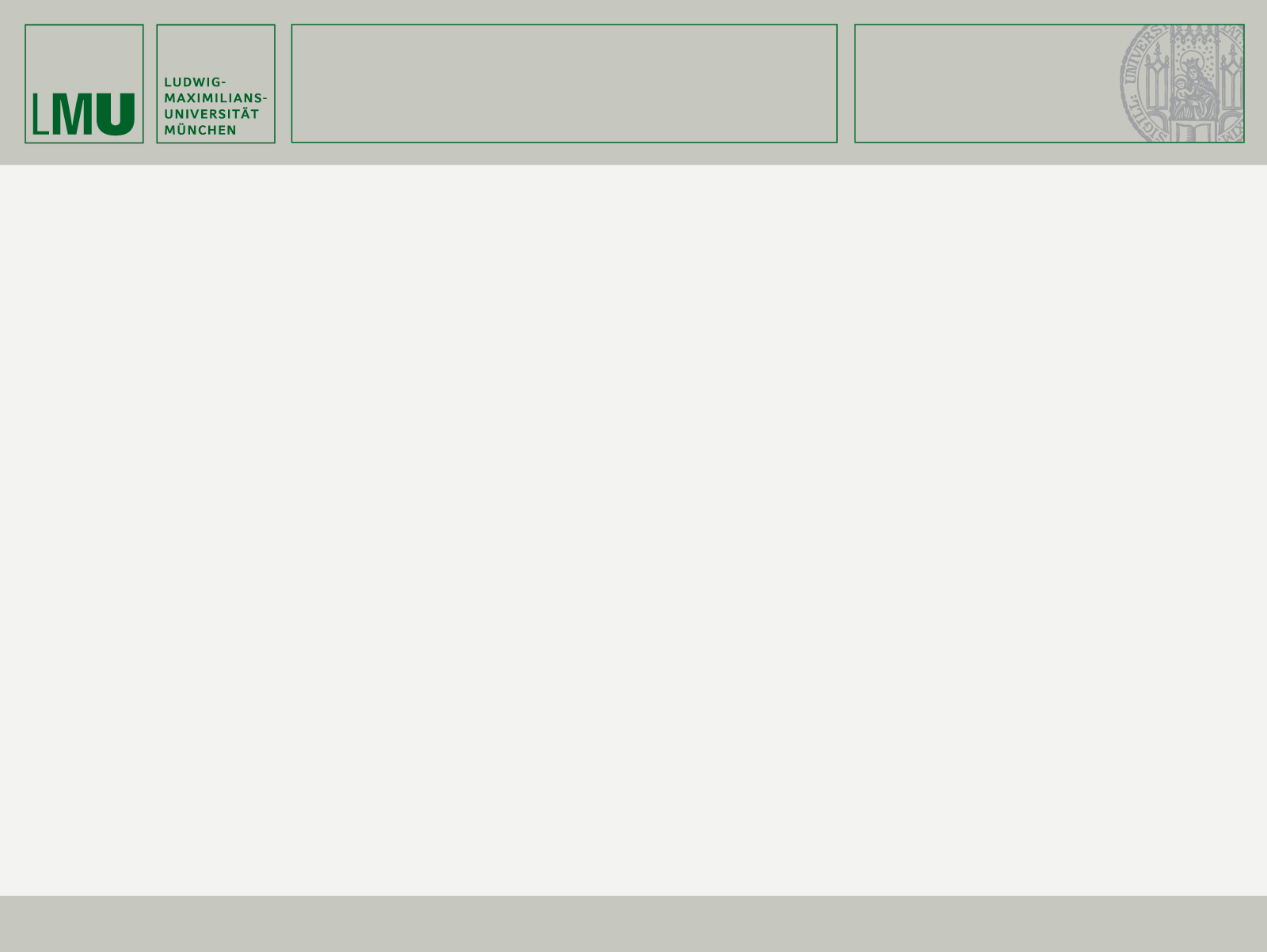 Lehren und Lernen
Informelles  und formales Lernen
Warum ist es wichtig zu wissen, wie Menschen lernen?
Wenn wir die Prinzipien kennen, die beim menschlichen Lernen gelten, können wir uns beim Lehren darauf einstellen und somit das Lernen effektiv und effizient beeinflussen.
Es gibt eine Vielzahl verschiedener Vorstellungen darüber, wie menschliches Lernen funktioniert. Drei grundsätzliche Ideen lassen sich voneinander unterscheiden.
Konnektivismus
Kognitivismus
Konstruktivismus
# 2
Prof. Dr. Thomas Eckert
# 2
Prof. Dr. Thomas Eckert
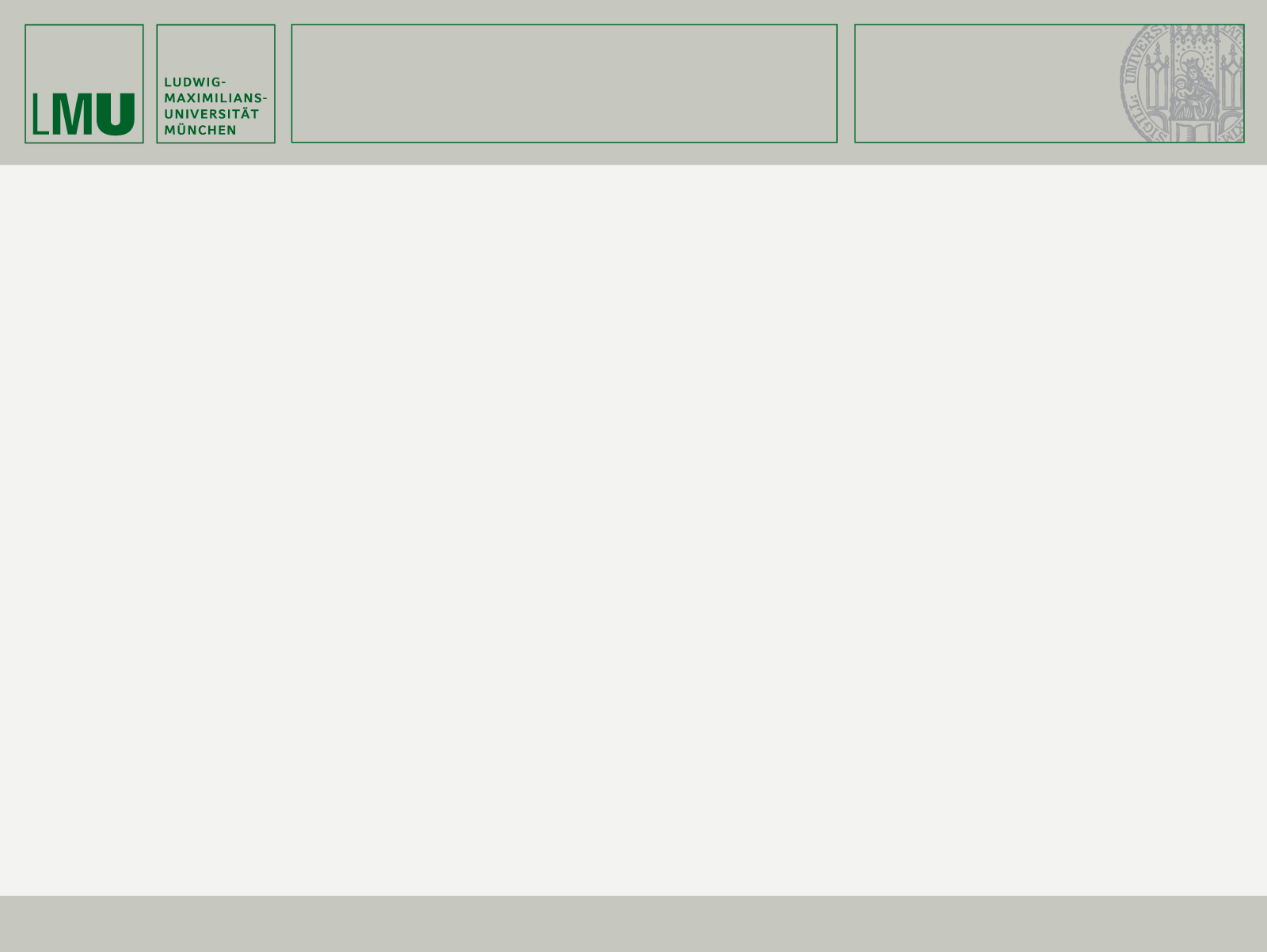 Konnektionismus
Informelles  und formales Lernen
Verständnis von Lernen: Lernen bedeutet, dass Verbindungen hergestellt werden zwischen wahrgenommenen Reizen, gezeigten Reaktionen und den sich einstellenden Folgen.
Lerntheorien:
Klassisches Konditionieren: Ein unkonditionierter (Futter) und ein neutraler Reiz (Glockenklang) werden zeitgleich dargeboten. Bei Wiederholung wird der neutrale Reiz zum konditionierten Reiz, weil der dieselbe Reaktion auslöst wie der unkonditionierte (Speichelfluss). Er wird dadurch zum konditionierten Reiz.
Instrumentelles bzw. operantes Konditionieren: Verhaltensweisen, auf die Situationen folgen, die als angenehm bewertet werden (oder bei denen unangenehme Situationen enden), treten in ähnlichen Situationen häufiger auf. Instrumentell sind sie, wenn sie quasi als Werkzeug benutzt werden, operant, wenn sie zufällig auftreten.
Beispiele:
Wirkung von Belohnungen (Badges)
Filmmusik, die Stimmungen auslöst (z.B. Angst)
Feedback (z.B. beim programmierten Lernen)
# 3
Prof. Dr. Thomas Eckert
# 3
Prof. Dr. Thomas Eckert
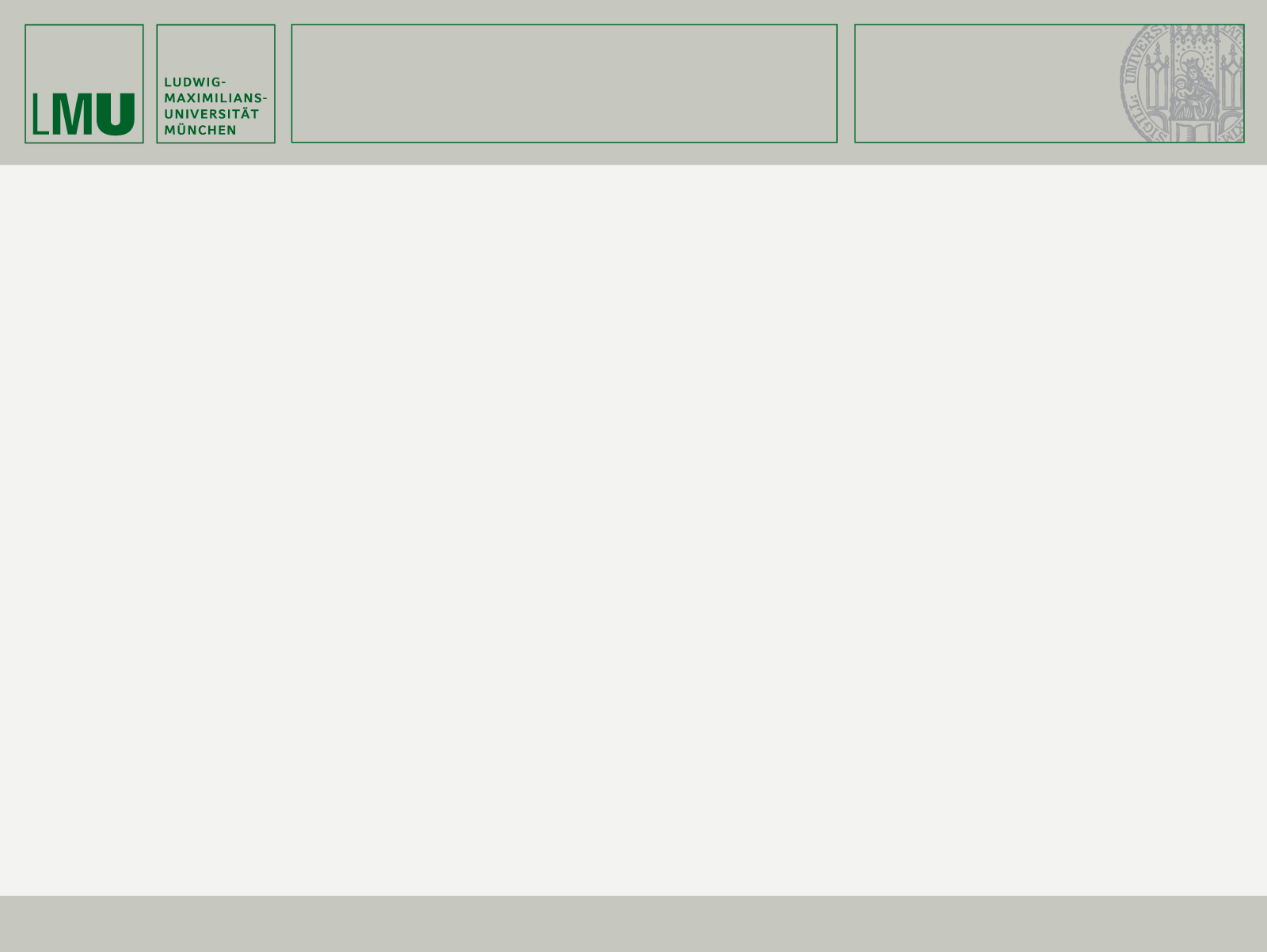 Kognitivismus
Informelles  und formales Lernen
Verständnis von Lernen: Lernen bedeutet die Integration neuer Inhalte in eine bestehende kognitive Struktur, indem sie ergänzt oder korrigiert wird.
Lerntheorien:
Expositorisches verbales Lernen: Um neues Wissen in die kognitive Struktur zu integrieren, muss es möglichst passend aufbereitet werden: Die relevante Struktur muss aktiviert werden, integrierende und differenzierende Elemente  erläutert und das Gelernte muss konsolidiert werden.
Entdeckendes Lernen: Gelenktes Entdecken unterstützt Lernende anhand prägnanter Problemstellungen, Lösungen, Erkenntnisse und Theorien selbst zu erarbeiten. Es werden naheliegende Fehlkonzeptionen aufgegriffen und korrigiert.
Lernen am Modell: Lernen geschieht (auch) durch Nachahmung modellhaften Verhaltens. Wichtig dabei sind Aufmerksamkeits, Behaltens- und Reproduktionsprozesse sowie Motivation und Selbstwirksamkeitserwartung.
Beispiele:
Strukturiertes Lehrmaterial.
Projektorientiertes Lehren
# 4
Prof. Dr. Thomas Eckert
# 4
Prof. Dr. Thomas Eckert
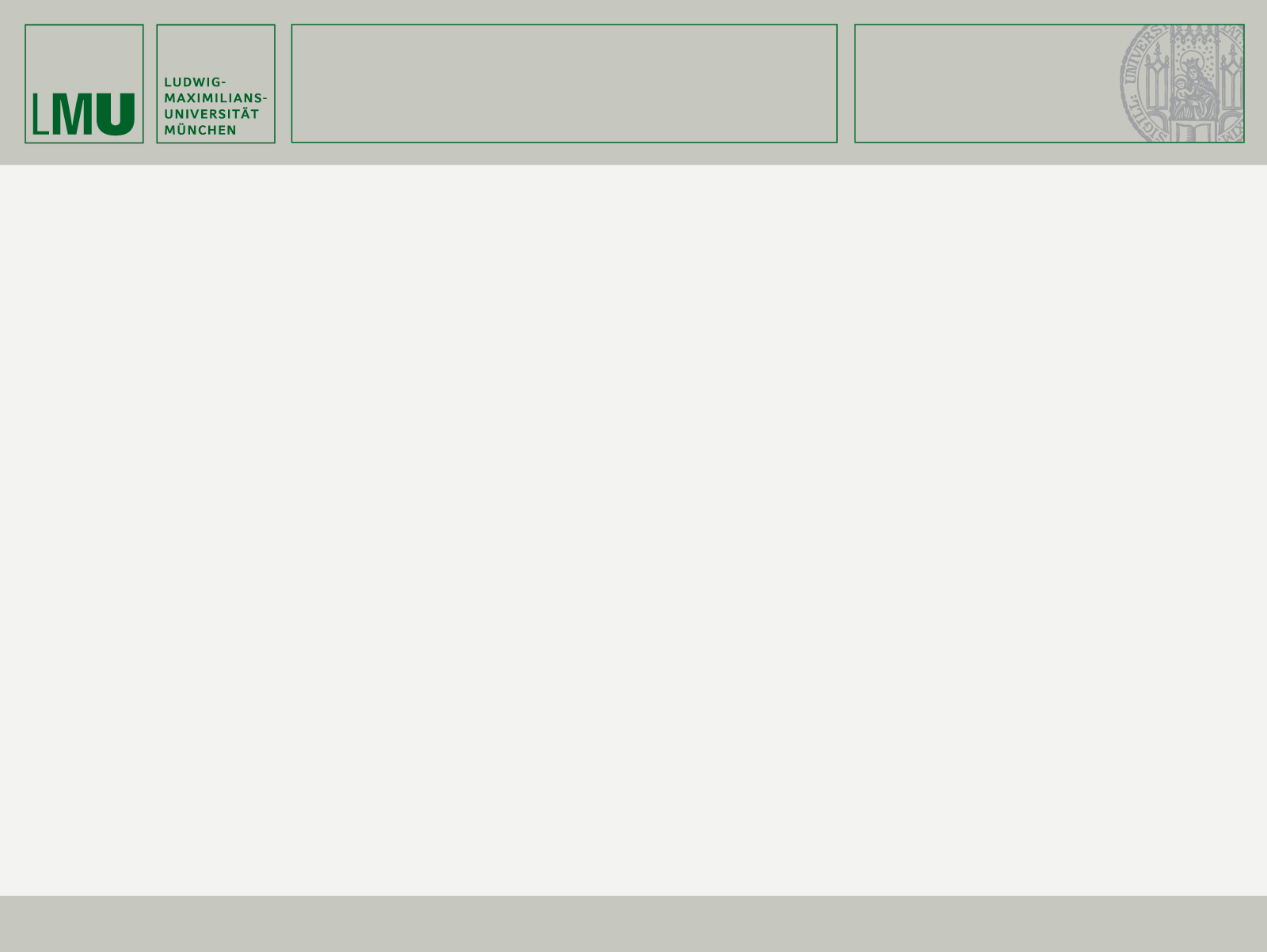 Bedeutung für ‚Connected Learning‘
Informelles  und formales Lernen
Connected Learning bezieht sich nicht explizit auf eine bestimmte Lerntheorie. Vielmehr soll eine Vielfalt an Möglichkeiten angeboten werden, damit Lernende ihren eigenen Weg finden können, um zu ihren gewünschten Erkenntnissen zu gelangen. Connected Learning versteht sich demnach weniger als Alternative zu bestehenden Methoden des Lehrens, sondern als Plattform, über die mehrere Ansätze angeboten werden können.
Dabei ist das Verbinden auf mehrere Aspekte bezogen:
Auf soziale Aspekte, um kooperative Lernprozesse zu unterstützen,
Auf motivationale Aspekte, um die Freude am Lernen in Gruppen zu unterstützen,
Auf kognitive Aspekte, um neues Wissen mit bestehenden kognitiven Strukturen zu verbinden,
Auf lebensweltliche Aspekte, um Lernen und neues Wissen mit der Alltagswelt der Lernenden und ihrer Milieus zu verbinden.
# 5
Prof. Dr. Thomas Eckert
# 5
Prof. Dr. Thomas Eckert